Zaštita prava radnika pred sudom 

problemi i moguća rješenja






Min. Pravosuđa, 03. listopada 2013.
Sudska zaštita prava iz radnog odnosa
čl. 129. st. 1 i 2 Zakona o radu
     („Narodne novine” br. 149/09, 61/11,  82/12 i 73/13)

Radnik koji smatra da mu je poslodavac povrijedio neko pravo iz   radnog odnosa može u roku od 15 dana od dostave odluke kojom je povrijeđeno njegovo pravo odnosno od saznanja za povredu prava, zahtijevati od poslodavca ostvarenje toga prava.
Ako poslodavac u roku od petnaest dana od dostave zahtjeva radnika iz stavka 1 ovog članaka ne udovolji tom zahtjevu, radnik može u daljnjem roku od 15 dana zahtijevati zaštitu povrijeđenog prava  pred nadležnim sudom.
Vrste zahtjeva u radnim sporovima:
otkaz, prestanak radnog odnosa, utvrđenje radnog odnosa 
isplata po kolektivnom ugovoru
ostala prava po kolektivnom ugovoru
isplata – ostala materijalna davanja
naknada štete
ostalo
diskriminacija
mobing
Udio – po vrstama radnih sporova – 2011. godina
Udio – po vrstama radnih sporova – 2012. godina
Udio – po vrstama radnih sporova –  6 mj. 2013. godine
Struktura radnih predmeta na svim sudovima po vrstama zahtijeva – 2011. godina
Struktura radnih predmeta na svim sudovima po vrstama zahtijeva – 2012. godina
Struktura radnih predmeta na svim sudovima po vrstama zahtijeva – prvo polugodište 2013. godine
Struktura radnih predmeta na Općinskom radnom sudu u Zagrebu po vrstama zahjteva – 2011. godina
Struktura radnih predmeta na Općinskom radnom sudu u Zagrebu po vrstama zahjteva – 2012. godina
Struktura radnih predmeta na Općinskom radnom sudu Zagrebu po vrstama zahjteva – prvih 3 mj. 2013. godine
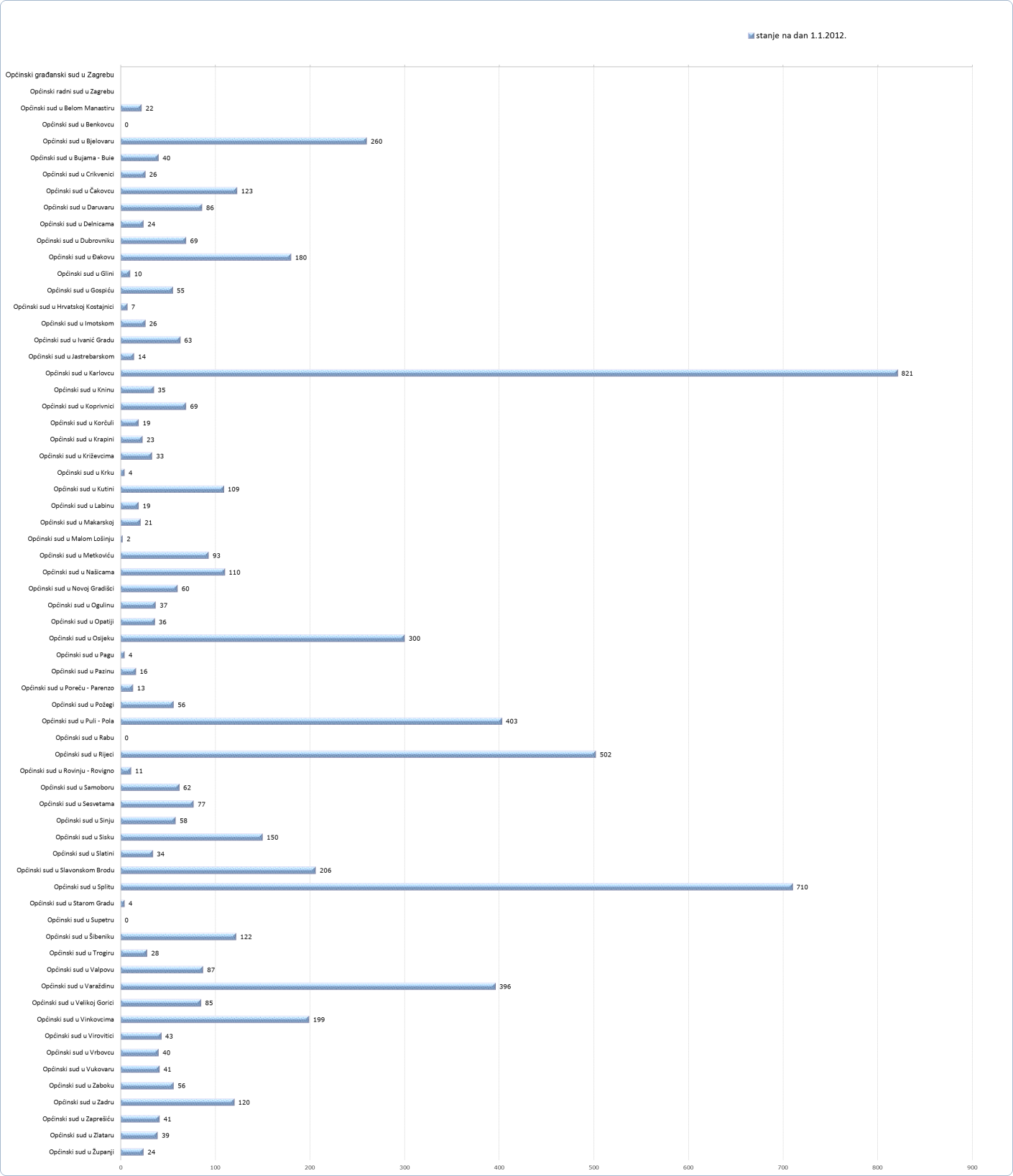 Izmjene Zakona o parničnom postupku:
- skraćenje rokova za tužbu, odgovr na tužbu, zakazivanje ročišta, okončanje spora i odluku povodom žalbe
- punomoćnik

-bruto utuženje

- zabrana višestrukog ukidanja 
- kolektivna tužba

-koncentracija raspravljanja
Zahtjev za zaštitu povrijeđenog prava kao procesna pretpostavka po ZOR-u:
Čl. 129. (3) Zaštitu povrijeđenog prava pred nadležnim sudom ne može zahtijevati radnik koji prethodno poslodavcu nije podnio zahtjev iz stavka 1. ovoga članka, osim u slučaju zahtjeva radnika za naknadom štete ili drugim novčanim potraživanjima iz radnog odnosa.

I z n i m k e: 
 bez prethodnog zahtjeva iz stavka 1. ovoga članka, u roku od petnaest dana od dana dostave odluke kojom je povrijeđeno njegovo pravo odnosno od saznanja za povredu prava:
-radnik koji ima sklopljen ugovor o radu na određeno vrijeme, 
- radnik koji je na temelju ugovora o radu upućen na rad u inozemstvo i 
- radnik na kojeg se ne primjenjuje niti jedan kolektivni ugovor.
i postupak zaštite dostojanstva radnika iz članka 130. ovoga Zakona.
Značaj odredbe čl. 129. st. 5 ZOR-a:
(5) Ako je zakonom, drugim propisom, kolektivnim ugovorom ili pravilnikom o radu predviđen postupak mirnoga rješavanja nastaloga spora, rok od petnaest dana za podnošenje zahtjeva sudu teče od dana okončanja toga postupka.


Arbitraža i mirenje
Članak 132.
(1) Rješavanje radnog spora ugovorne strane mogu sporazumno povjeriti arbitraži, odnosno mirenju.
(2) Kolektivnim ugovorom može se urediti sastav, postupak i druga pitanja važna za rad arbitraže, odnosno mirenja.